Heat-Related Injuries
OEC Chapter 26
10/29/23
Objectives
26.1  Anatomy and Physiology
26.2  Heat-Related Illness Prevention
26.3  Common Heat-Related Emergencies
26.4  Assessment
26.5  Management
26.6  Review Exercises
Anatomy and Physiology
Key Terms
Core body temperature: 98.6°F (37°C)
Hyperthermia: elevated core body temperature, above 101°F
Ambient temperature: temperature of the surrounding environment
Thermoregulation: process of maintaining a stable internal temperature
Sweating, vein dilation, increased pulse rate
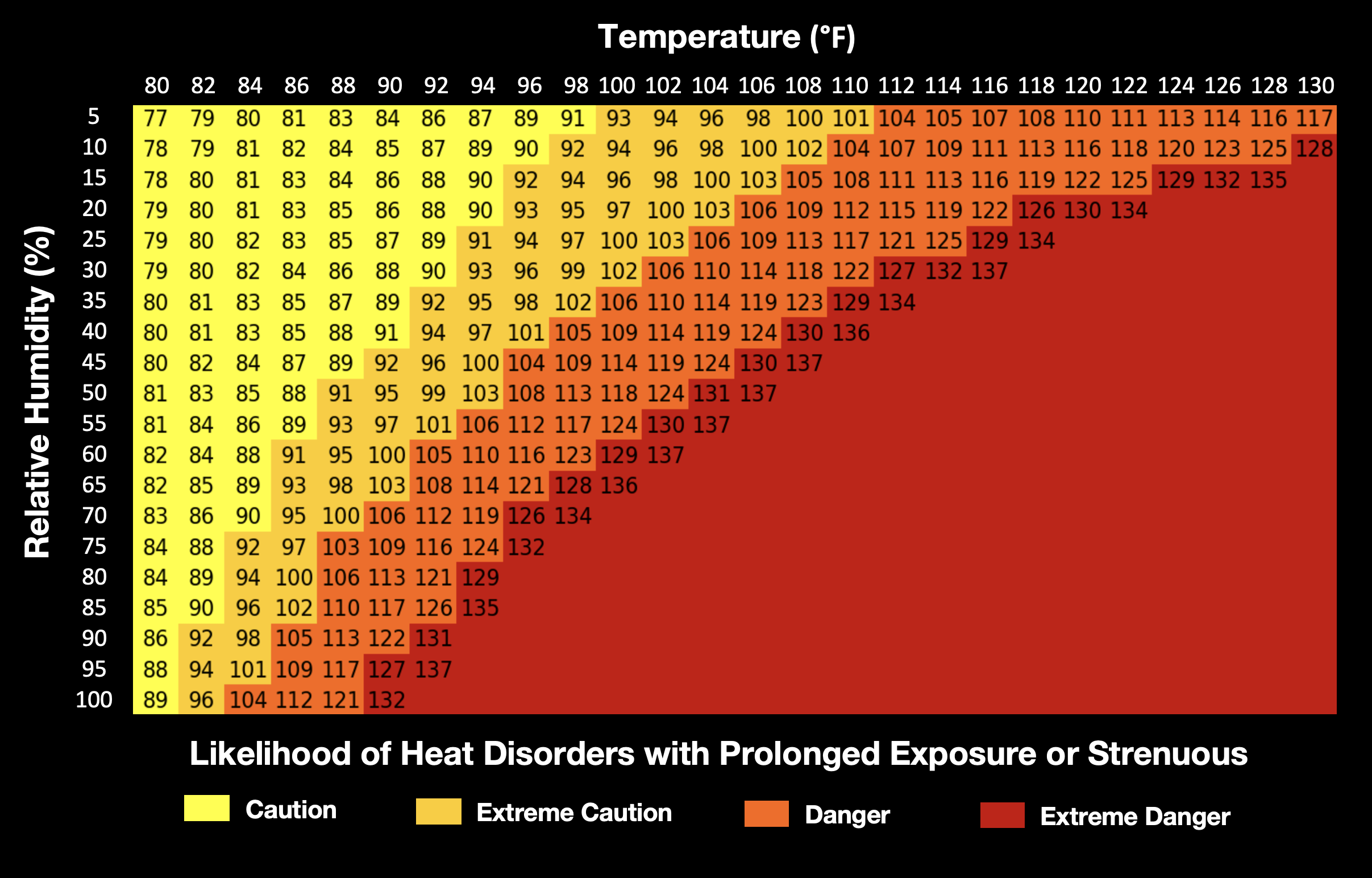 Heat Index
Thermoregulation
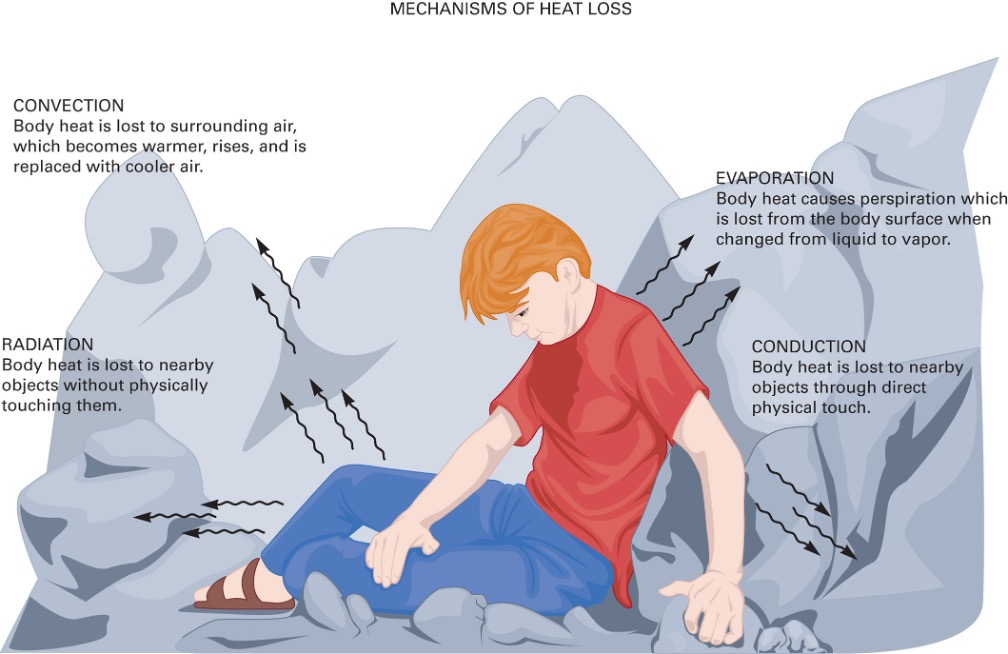 Affected by both your environment and physiology
Low Ambient Temperature
High Ambient Temperature
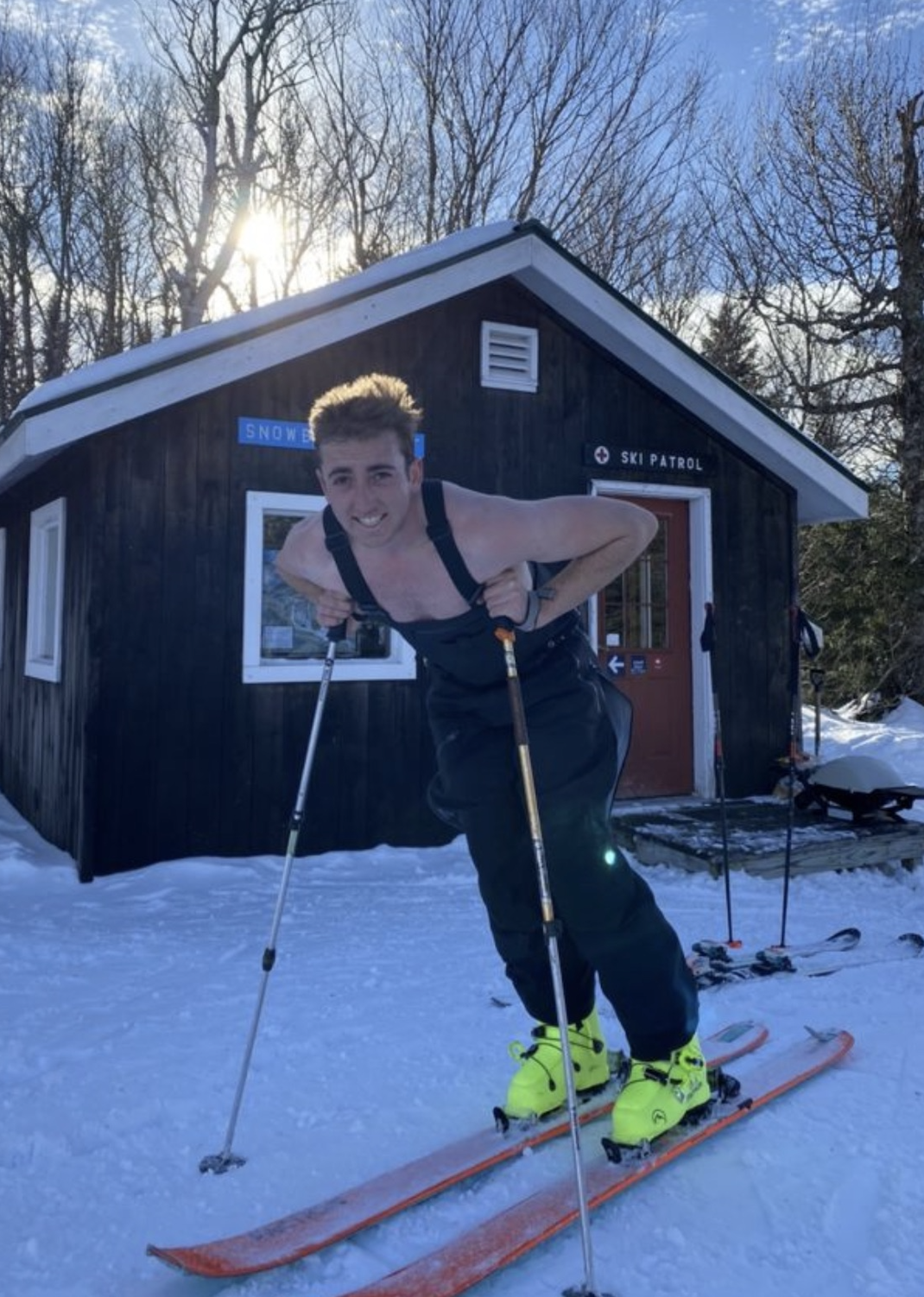 Heat-Related Illness Prevention
Heat acclimatization: exposing the body to hot environments to prepare for extended heat exposure
At least 1 hour per day for at least 1 week
During activity, hydrate frequently and increase sodium intake
Urine is a good indication of dehydration
Heat-Related Emergencies
Heat illness is a “spectrum of injury”
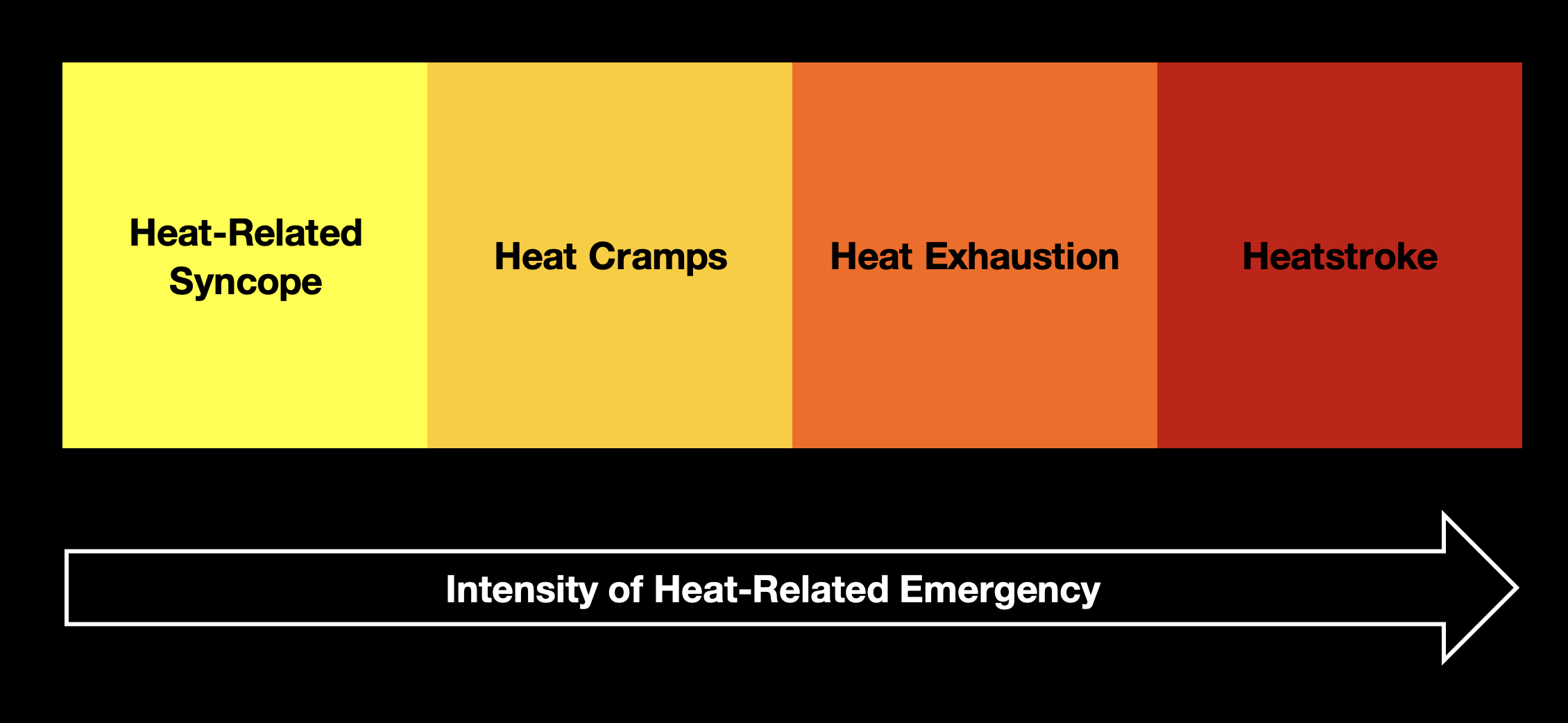 Heat-Related Emergencies
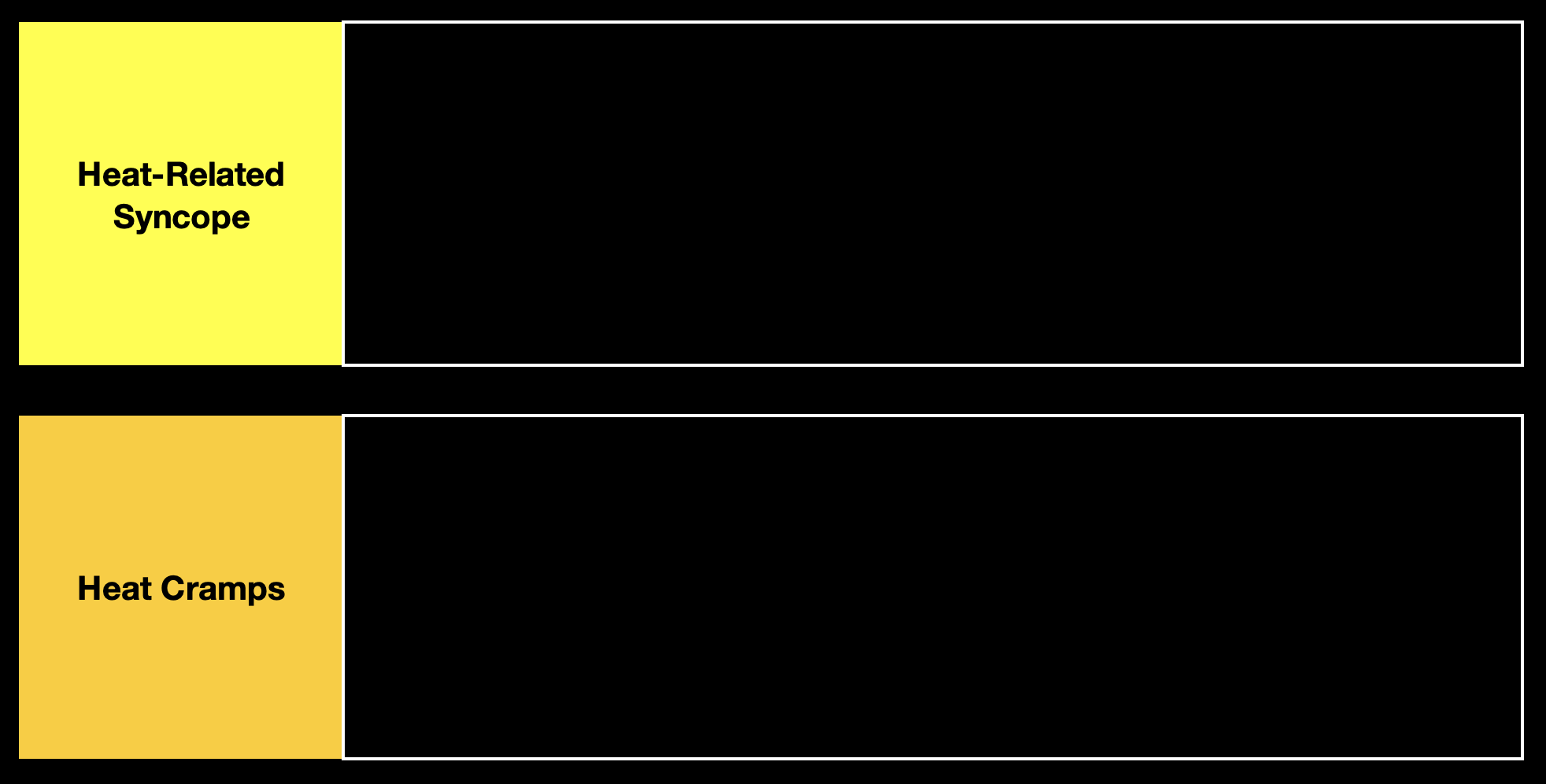 Cardiovascular
Temporary loss of effective blood flow, improper perfusion to the brain leads to fainting
S&S: nausea and lightheadedness
Muscular
Caused by electrolyte disturbances in muscle tissue
S&S: sharp pain, muscular contraction
Heat-Related Emergencies
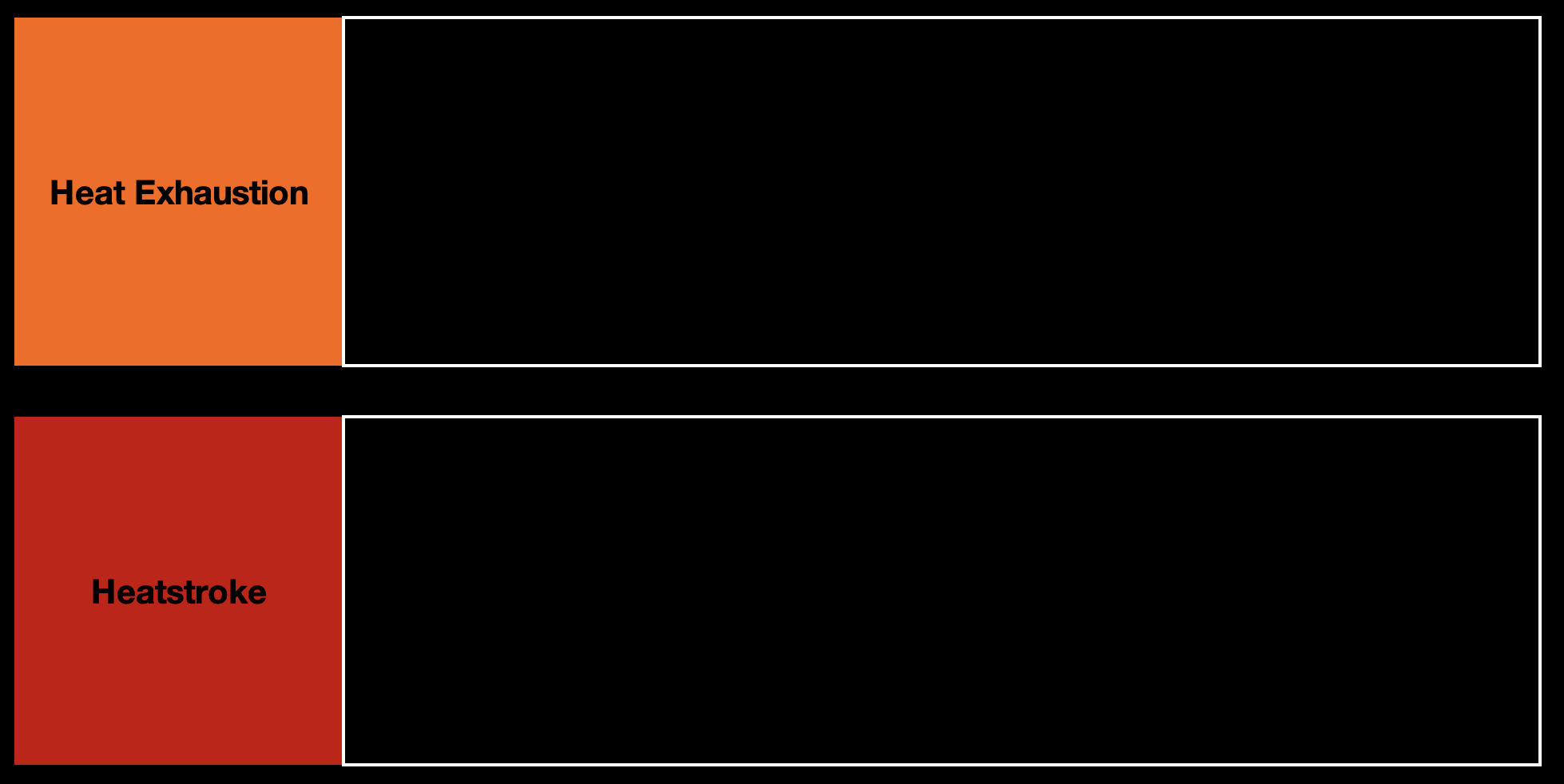 Low body fluid volume (hypovolemia) due to excessive sweating
S&S: exhaustion, dizziness, nausea, headache, excessive sweating, dehydration
Body systems overwhelmed, core temperature rises above 104°F
S&S: decreased LOR, high heart/respiratory rate, high blood pressure, shock may follow
Heat Exhaustion vs. Heatstroke
Body temperature between 101-104°F

No changes in mental status

Body can compensate
Body temperature above 104°F

Persistent changes in mental status

Hypotension/shock
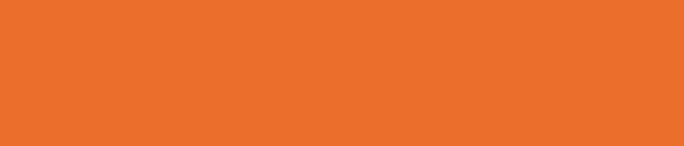 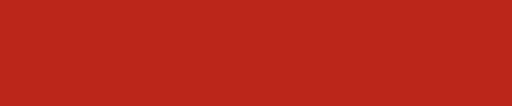 Heat Exhaustion
Heatstroke
Heatstroke
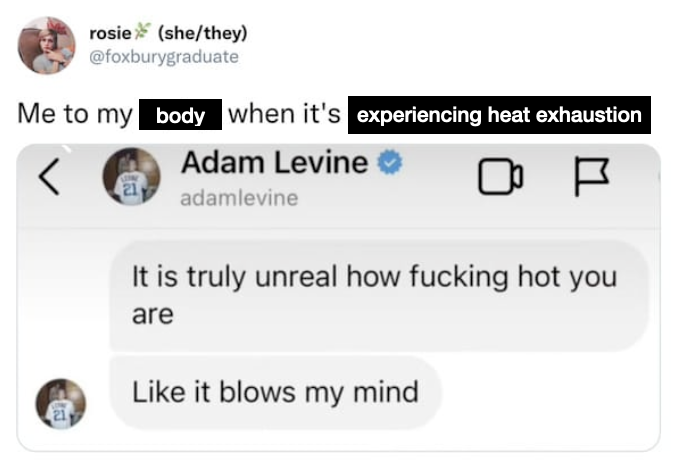 Assessment of Heat Illnesses
Standard assessment procedures to start – ABCDs and vitals
Check skin temperature and appearance 
Check for muscle spasms / cramping
If necessary, determine core body temp
Note changes to LOR or behavior
Management of Heat Illnesses
Transport patients to a cooler location or shade from direct sun exposure
Heat-related syncope: supine position with legs elevated ~1 foot, provide liquids
Heat cramps: oral electrolyte solutions (Gatorade), stretch affected area
Heat exhaustion: remove clothing, cool by fanning, rehydrate if patient is tolerant, provide O2 if needed
Heatstroke: notify EMS, dampen skin and provide air circulation, apply ice packs to armpits and grin
Review
Your patient is a mountain bike rider who is complaining of nausea, headache, and weakness. She is sweating profusely. Your thermometer indicates that her core temperature is 102°F. You suspect that she is suffering from:
Heat-related syncope
Heat cramps
Heat exhaustion
Heatstroke
Review
The outside temperature is 90°F. Your patient is a trail builder who has been working in the sun on the mountain trails for 8 hours. When you gently shake him, he responds by mumbling. His skin is hot and dry. You suggest that he is suffering from:
Heat-related syncope
Heat cramps
Heat exhaustion
Heatstroke